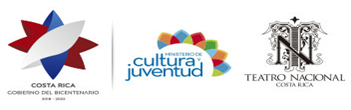 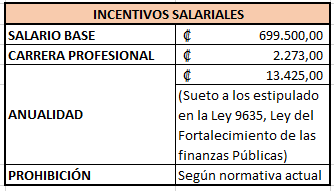 Teatro Nacional de Costa Rica Informa a todos los SERVIDORES PÚBLICOS NOMBRADOS EN PROPIEDAD, para aplicar nombramiento en propiedad en el puesto, clasificado como PROFESIONAL DE SERVICIO CIVIL 2      (G.de.E. Derecho)
MECANISMOS DE LA RESOLUCIÓN DE LA VACANTE
Ascenso en propiedad
Descenso en propiedad
Traslado Horizontal 

REQUISITOS: 
Licenciatura en una carrera atinente con el cargo o con la especialidad del puesto.
Dos años experiencia en labores profesionales relacionadas con el puesto, con la especialidad de éste o bien con su formación profesional.
Deseable conocimiento en Contratación Administrativa.

REQUISITOS LEGALES:
Incorporación al Colegio Profesional Respectivo, cuando su ley así lo establezca para el ejercicio del correspondiente grado y área profesional 
Declaración de bienes y rendición de la garantía o póliza de fidelidad cuando por ley así se indique para el ejercicio del puesto o cargo.
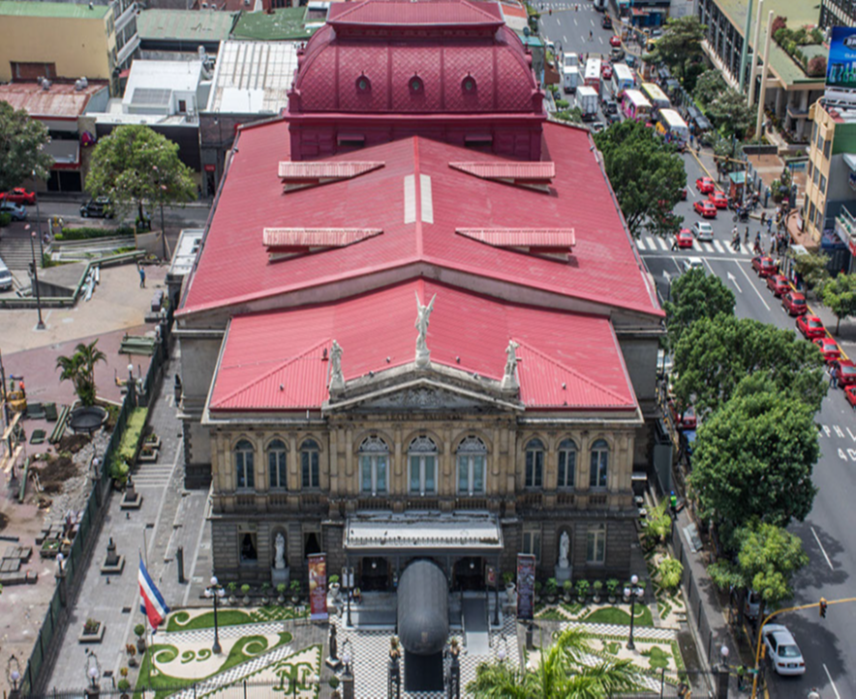 LAS ATINENCIAS DEL PUESTO LAS PUEDEN CONSULTAR EN LA PAGINA WEB: www.dgsc.go.cr El Teatro Nacional de Costa Rica institución adscrita al Ministerio de Cultura y Juventud cuenta con: - Servicios de Médico Institucional y Psicología Clínica. - Asociación Solidarista.
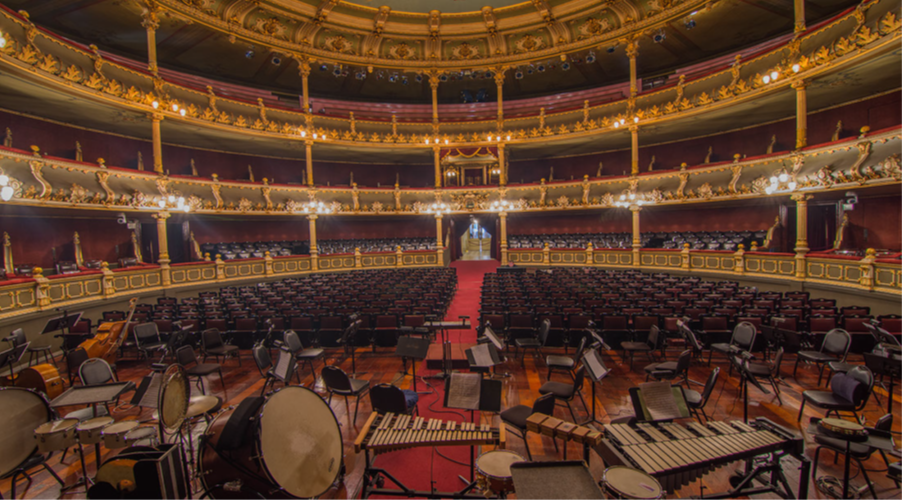 NO SE CONSIDERARÁN PARTICIPANTES QUE NO PRESENTEN LA TOTALIDAD DE REQUISITOS SOLICITADOS 
Los interesados que deseen participar, deberán remitir los currículos, atestados académicos e indicar la clase de puesto que ostentan en propiedad y la institución, al correo electrónico: malvarez@teatronacional.go.cr

Posterior a la recepción de currículos y atestados, los interesados pasarán por un proceso de preselección con base a la información suministrada y aquellos candidatos seleccionados serán convocados a entrevista.  

Plazo de remisión de los currículos del 16 al 23 de julio del 2020 a las 4:00 pm
Para mayor información comunicarse a los teléfonos: 2010-1121 / 2010-1127